“You have heard that it was said to those of old, ‘You shall not commit adultery.’ But I say to you that whoever looks at a woman to lust for her has already committed adultery with her in his heart. If your right eye causes you to sin, pluck it out and cast it from you; for it is more profitable for you that one of your members perish, than for your whole body to be cast into hell. And if your right hand causes you to sin, cut it off and cast it from you; for it is more profitable for you that one of your members perish, than for your whole body to be cast into hell."

MATTHEW 5:27-30
SERMON ON THE MOUNT
Adultery and the Heart
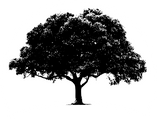 LUST IS ADULTERY IN THE HEART
DEAL RADICALLY WITH SIN
JESUS OFFERS MERCY